ANKARA ÜNİVERSİTESİDİL VE TARİH-COĞRAFYA FAKÜLTESİ
ÇAĞDAŞ TÜRK LEHÇELERİ VE EDEBİYATLARI BÖLÜMÜ
GÜNEY-BATI OĞUZ  GRUBU TÜRK LEHÇELERİ VE EDEBİYATLARI ANABİLİM DALI
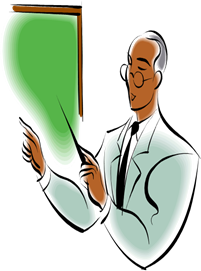 Bahar Dönemi / Doktora Dersi
Ders Kodu:  04016208
Ders Adı:  Türkmen Türkçesi Grameri II
HAFTALIK DERSLER 

1. Hafta	Ad ve ad yapımı
2. Hafta	Çokluk kategorisi
3. Hafta	İyelik kategorisi
4. Hafta	Durum kategorisi
5. Hafta	Bildirme kategorisi
6. Hafta	Zamirler
7. Hafta	Sıfatlar
8. Hafta	Ara sınav
9. Hafta	Sayılar ve numeratifler
10. Hafta	Zarflar
11. Hafta	Edatlar, parçacıklar, modal sözcükler
12. Hafta	Fiil ve fiil yapımı
13. Hafta	Kişi, zaman, görünüş, kılınış
14. Hafta	Tasarlama kipleri
15. Hafta	Ünlemler
16. Hafta	Sınav
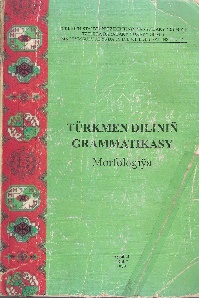 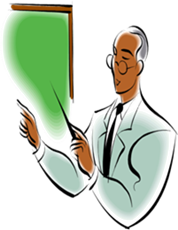 HAFTALIK DERSLER 
12. Hafta	 Edatlar, parçacıklar, modal sözcükler
SÖZSOŇY KÖMEKÇILER
Sözüň soňundan gelip, öň ýanyndaky sözüň belli bir şekilde bolmagyny talap edýän we şol söz bilen birlikde bir agza hasaplanýan, öň ýanyndaky sözüň beýleki sözler bilen grammatik gatnaşygyny ýerine ýetirýän kömekçi sözlere sözsoňy kömekçiler diýilýär. 

 Sözsoňy kömekçileriň esasy hyzmaty özbaşdak many aňladýan, biri beýlekisine garaşly sözleri özara baglanyşdyrmakdan, şolaryň arasyndaky many taýdan bolan her hili gatnaşyklary görkezmekden ybaratdyr
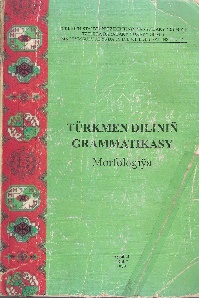 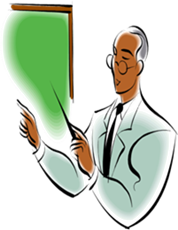 HAFTALIK DERSLER 
12. Hafta	 Edatlar, parçacıklar, modal sözcükler
SÖZSOŇY KÖMEKÇILER
Sözüň soňundan gelip, öň ýanyndaky sözüň belli bir şekilde bolmagyny talap edýän we şol söz bilen birlikde bir agza hasaplanýan, öň ýanyndaky sözüň beýleki sözler bilen grammatik gatnaşygyny ýerine ýetirýän kömekçi sözlere sözsoňy kömekçiler diýilýär. 

 Sözsoňy kömekçileriň esasy hyzmaty özbaşdak many aňladýan, biri beýlekisine garaşly sözleri özara baglanyşdyrmakdan, şolaryň arasyndaky many taýdan bolan her hili gatnaşyklary görkezmekden ybaratdyr
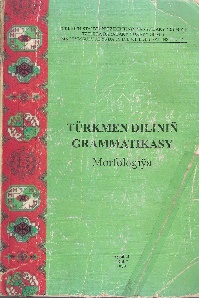 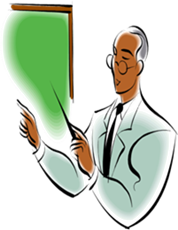 HAFTALIK DERSLER 
12. Hafta	 Edatlar, parçacıklar, modal sözcükler
SÖZSOŇY KÖMEKÇILER
Sözsoňy kömekçiler goşulmalar ýaly öz öňündäki sözün yzyna gös-göni goşulmaýarlar Olaryň nähili gatnaşygy bildirmegi öňünden gelýän sözleriň manysy bilen baglydyr. 
Sözsoňy kömekçiler özbaşdak many aňlatmaýar, diliň häzirki ýagdaýynda olar leksik manylaryny ýitiripdirler. 
Belli bir düşümde gelen özbaşdak many aňladýan sözleriň yzyndan gelip, şolar bilen bilelikde ulanylýarlar. 
Aslynda özbaşdak ulanylýan sözleriň birnäçesi öz leksik manysyndan daşlaşyp, kömekçi atlara we sözsoňy kömekçilere öwrülipdir. 
Bu proses türki dillerde, türkmen dilinde-de häzir hem dowam edýär.
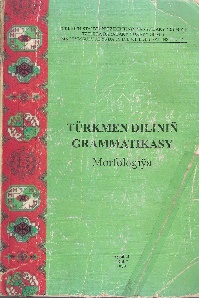 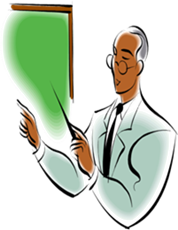 HAFTALIK DERSLER 
12. Hafta	 Edatlar, parçacıklar, modal sözcükler
SÖZSOŇY KÖMEKÇILER
1.Asyl sözsöňulara başgaça sözsoňy kömekçiler hem diýilýär. Sebäbi bular diňe sözsoňy hyzmatynda ulanylýarlar. 
Olara 
üçin, ýaly, kimin, dek, deýin, gaýry, ötri 

ýaly sözler degişlidir. 
Asyl sözsoňularda içki özgeriş has hüýçli geçipdir. 
Olar ýöňkeme, düşüm goşulmasyny kabul etmeýärler, diňe sözsoňy hyzmatynda ulanylyp, garaşly agzany esasy agza baglap gelýärler. 
Olar sözlem agzalarynyň arasyndaky garaşly baglanyşyga hyzmat edýärler.
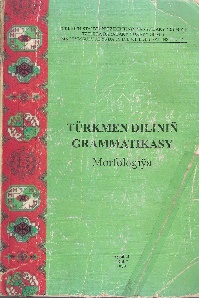 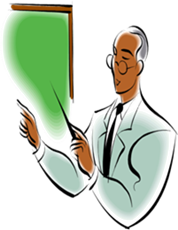 HAFTALIK DERSLER 
12. Hafta	 Edatlar, parçacıklar, modal sözcükler
SÖZSOŇY KÖMEKÇILER
Sözsoňy hyzmatynda gelýän, diňe sözsoňy hyzmatynda ulanylýan sözleriň ýene bir toparynda içki özgeriş has güýçli geçipdir. Bu topara degişli sözler sözsoňy hyzmatynda gelende bir görnüşini saklaýarlar hem-de ýöňkeme we düşüm goşulmasyny kabul etmeýärler. 
baka, boýunça, garşy, görä, tarap, çenli sözsoňulary şol bir durkunda hemişe sözsoňy hyzmatynda ulanylýarlar. 
Bularyň haýsy sözden hasyl bolany belli bolsa-da, şu durkunda olar öz asyl manylaryndan daşlaşyp, diňe baş, ýöneliş we çykyş düşümlerde gelen atlary garaşly agza hökmünde esasy agza baglaýan sözsoňy hyzmatynda ulanylýarlar.
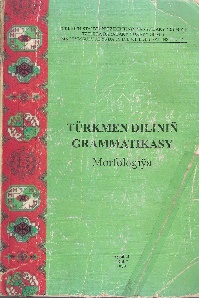 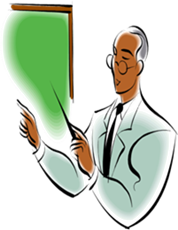 HAFTALIK DERSLER 
12. Hafta	 Edatlar, parçacıklar, modal sözcükler
SÖZSOŇY KÖMEKÇILER
a.Baş düşümdäki sözler we eýelik düşümdäki çalyşmalar bilen ulanylýanlar: 

bilen, ýaly, kimin /kibi, dek/tek, deý/deýin, üçin, sebäpli /zerarly, 

jähtli, hakda/hakynda, barada/barasynda, dogruda/dogrusynda,

 boýunça, arkaly, bäri, tarapyndan, sary, saýy, hökmünde,

 mynasybetli, taýdan, çenli, çemeli, çemesinde, möçberli, 

töweregi, çemeleri
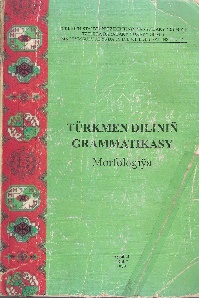 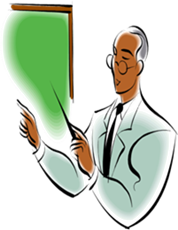 HAFTALIK DERSLER 
12. Hafta	 Edatlar, parçacıklar, modal sözcükler
SÖZSOŇY KÖMEKÇILER
b. Ýöneliş düşümdäki sözler bilen ulanylýan sözsoňular: 

çenli, çen, deňeç, deň, görä, 

tarap, baka(n), sary, garşy, golaý, ýakyn, 

garaman, garamazdan, bakmazdan, 

garaňda, seredeňde, laýyklykda
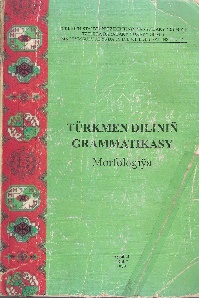 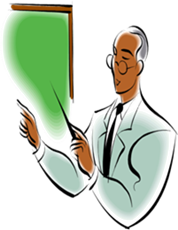 HAFTALIK DERSLER 
12. Hafta	 Edatlar, parçacıklar, modal sözcükler
SÖZSOŇY KÖMEKÇILER
ç. Çykyş düşümdäki sözler bilen ulanylýan sözsoňular:
 
öň, öňinçä, ozal, owal, soň, soňra, 

başga, özge, gaýry, aňryk, 

beýläk, şeýläk, ýaňa, ötri, 

beter, artyk, zyýat, zyýada, 

daşary, gowrak
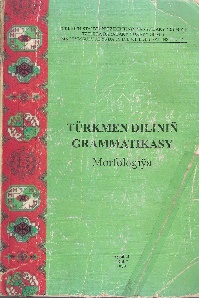 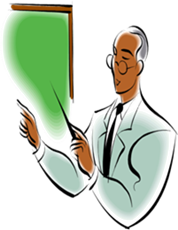 HAFTALIK DERSLER 
12. Hafta	 Edatlar, parçacıklar, modal sözcükler
SÖZSOŇY KÖMEKÇILER
1.Bilelikdeligi görkezýänler: 

bilen, 
bile 

2.Gural ýa-da instrumentallyk görkezýänler: 

bilen, 
bile
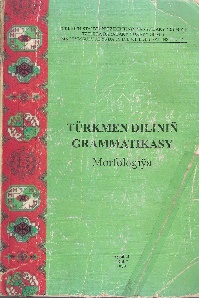 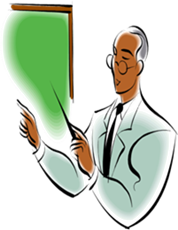 HAFTALIK DERSLER 
12. Hafta	 Edatlar, parçacıklar, modal sözcükler
SÖZSOŇY KÖMEKÇILER
3. Wagt hem giňişlik görkezýänler: 
ozal, 
owal, 
soň, 
öň, 
deň/deňeç, 
çen/ çenli 
4.Meňzetme görkezýänler: 
ýaly, 
kimin, 
kibi, 
dek, deý, deýin
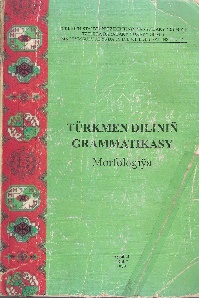 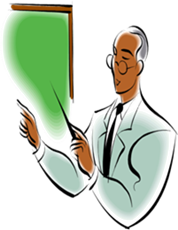 HAFTALIK DERSLER 
12. Hafta	 Edatlar, parçacıklar, modal sözcükler
SÖZSOŇY KÖMEKÇILER
5.Deňeşdirmegi görkezýän:
görä, 
garanda 
Seredende

6.Degişlilik görkezýänler: 
hakynda, 
babatda, 
dogrusynda, 
barasynda/barada
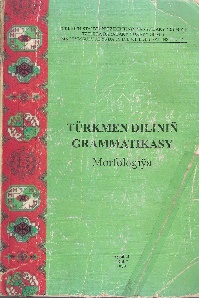 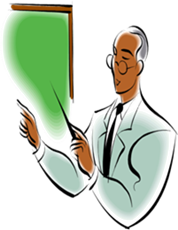 HAFTALIK DERSLER 
12. Hafta	 Edatlar, parçacıklar, modal sözcükler
SÖZSOŇY KÖMEKÇILER
7.ugur görkezýän: 

tarap, 
garşy, 
baka 

8.orun görkezýän: 

aňrysynda, 
agzynda, 
başynda, 
ýanynda
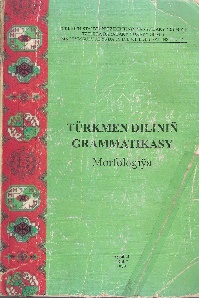 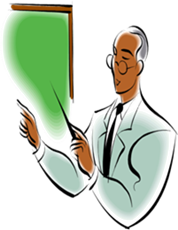 HAFTALIK DERSLER 
12. Hafta	 Edatlar, parçacıklar, modal sözcükler
SÖZSOŇY KÖMEKÇILER
9.Sebäp görkezýän: 
sebäpli, 
çünki 
10. Maksat görkezýän: 
üçin, 
ötri, 
ugrunda, 
diýip 
11.Esaslanmagy görkezýän: 
boýunça, görä 
12. Çäklilik görkezýän: 
başga, özge, aýry, gaýry
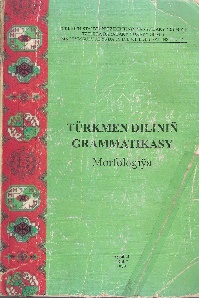 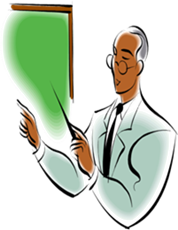 HAFTALIK DERSLER 
12. Hafta	 Edatlar, parçacıklar, modal sözcükler
OWNUK BÖLEKLER
Söze, söz düzümine, käte tutuş sözleme goşmaça öwüşgin berýän grammatik elementlere ownuk bölekler diýilýär. 

Ownuk bölekler özbaşdak ulanylmaýar we sözlem agzasy bolup bilmeýär.
Özbaşdak hiç hili many aňlatmaýarlar. 
Olar diňe bile ulanylýan sözüniň, söz düzüminiň ýa-da sözlemiň manysyna goşmaça ýokundy (tassyklaýjy, aýratynlandyryjy, nygtamak, sorag, çäklendiriji, çaklama, ikirjiňlenme, ökünmeklik, ýüz tutmaklyk, deňeşdiriji we ş.m.) many berýärler.
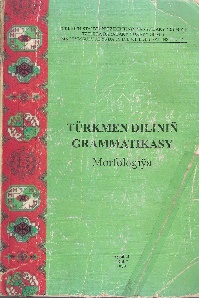 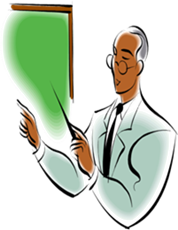 HAFTALIK DERSLER 
12. Hafta	 Edatlar, parçacıklar, modal sözcükler
OWNUK BÖLEKLER
Ownuk bölekler käbir ylmy işlerde goşulmalaryň arasynda öwrenilip, söz ýasaýjy we söz üýtgediji goşulmalardan soň olaryň üçünji bir görnüşi hökmünde kömekçi goşulmalar ady bilen hem berilýär. 

Sebäbi olar görnüş taýdan goşulmalara meňzeýärler. 
Goşulmalar goşulan sözlerinden täze söz ýasaýarlar ýa-da sözleri baglanyşdyrýarlar. 
Ownuk bölekler goşulmalardan belli bir söz toparyny ýasaýjylyk ýa-da üýtgedijilik hyzmatyna eýe däldigi bilen tapawutlanýarlar.
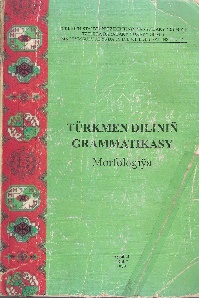 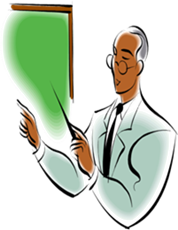 HAFTALIK DERSLER 
12. Hafta	 Edatlar, parçacıklar, modal sözcükler
OWNUK BÖLEKLER
Birnäçe ownuk bölekler söze ýa-da söz düzümine many ýokundysyny berýär, käbiri bolsa ekspressiwlik (labyzlylyk, täsirlilik) üçin ulanylýar. 

1.Sözüň, söz düzüminiň, sözlemiň soňundan getirilýänler: 
-a/-e, 
-ha/-he, 
-da/-de, 
-aý/-eý, 
-aýt/-eýt, 
-la/-le, 
haw…
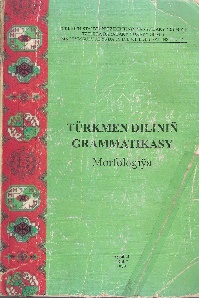 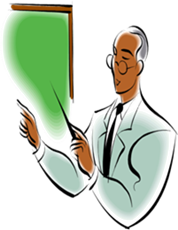 HAFTALIK DERSLER 
12. Hafta	 Edatlar, parçacıklar, modal sözcükler
OWNUK BÖLEKLER
2. Sözüň, söz düzüminiň, sözlemiň öňünden getirilýän 

-hi, 
-hiý… 

Şu orunda bular ümlüklere meňzeýärler. 

Olary tapawutlandyrmak hem kyn bolýar. 
Diňe manysyna we hyzmatyna seredip olary tapawutlandyrmak bolar.
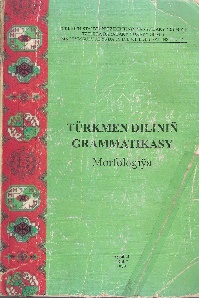 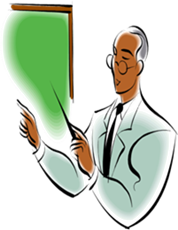 HAFTALIK DERSLER 
12. Hafta	 Edatlar, parçacıklar, modal sözcükler
OWNUK BÖLEKLER
-aý/-eý, 

haw, 

how 

bile ulanylýan sözüniň hem soňundan, hem öňünden getirilýär.
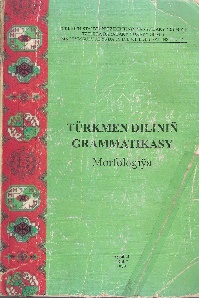 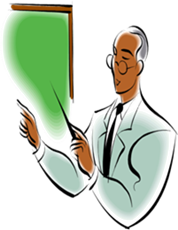 HAFTALIK DERSLER 
12. Hafta	 Edatlar, parçacıklar, modal sözcükler
OWNUK BÖLEKLER
Ownuk bölekler fonetik gurluşy boýunça 

1.Bir sesden(-a/-ä) 

2.Iki sesden(-la/-le, -aý/-eý, -my/-mi) 

3. Üç sesden (-haw/-how we ş.m.) 

4.Dört sesden(-myka/-mikä) bolup bilýär.
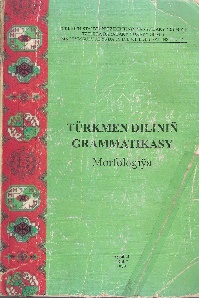 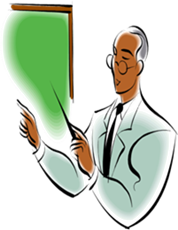 HAFTALIK DERSLER 
12. Hafta	 Edatlar, parçacıklar, modal sözcükler
MODAL SÖZLER
Sözleýjiniň öz beýan edýän pikirine bolan garaýşyny aňlatmaga ýa-da belli bir sözüň, söz düzüminiň, sözlemiň manysyna goşmaça ýokundy bermäge hyzmat edýän kömekçi sözlere modal sözler diýilýär. 
belki, 
ähtimal, ý
eri, 
hawa, 
ine, 
has, 
tas, 
hut, 
edil …
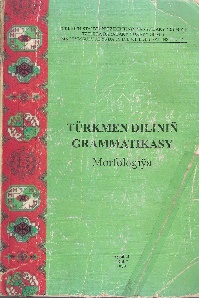 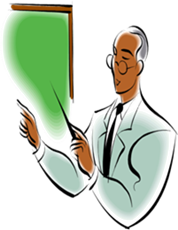 HAFTALIK DERSLER 
12. Hafta	 Edatlar, parçacıklar, modal sözcükler
MODAL SÖZLER
1.Sözleýjiniň aňladýan pikirine garaýşyny bildirýän modal sözler. 
Bu topara 

ýeri, belki, hawa, elbetde, meger, garaz, ähtimal, 
mümkin, hökman, gerek, çemeli, bar, ýok 

ýaly modal sözler girýär. 

Olar san taýdan onçakly köp däl.
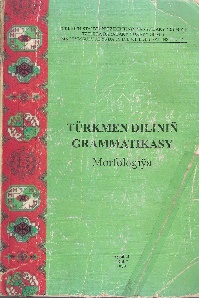 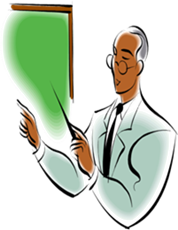 HAFTALIK DERSLER 
12. Hafta	 Edatlar, parçacıklar, modal sözcükler
MODAL SÖZLER
Bar, 
ýok, 
ähtimal, 
hökman 
ýaly birnäçe sözler ýekelikde sözlemiň habary bolup bilýärler, çemeli, mümkin, gerek ýaly käbir modal sözler goşma habaryň düzüminde gelýärler. 
Bu hili modal sözler kem işligiň goşulmasyny kabul edip ýa-da etmän ulanylýarlar.
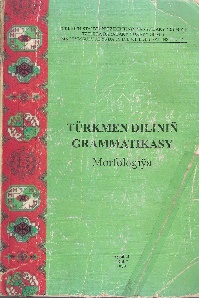 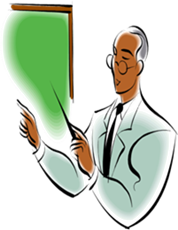 HAFTALIK DERSLER 
12. Hafta	 Edatlar, parçacıklar, modal sözcükler
MODAL SÖZLER
2. Sözüň, söz düzüminiň manysyna goşmaça ýokungdy berýän modal sözler. 
Bu topara 

has, hut, juda, tüýs, tä, ras, hakyt, edil, ine, ynha, däl, şar, tüm, tüp, uçursyz, ujypsyz, çym, jowur, iň, iňňän, örän, has 

ýaly ençeme modal sözler girýär. 

Olar san taýdan köpdür
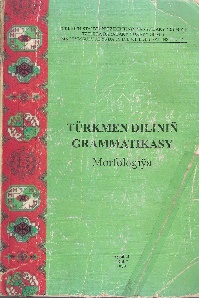 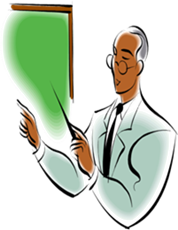 HAFTALIK DERSLER 
12. Hafta	 Edatlar, parçacıklar, modal sözcükler
MODAL SÖZLER
a.Manysyna goşmaça ýokundy berilýän sözüň, söz düzüminiň ýa
 sözlemiň öňünden gelýärler. Bulara has, hut, juda, ras  modal
 sözler girýär. 
Has köpräk, hut şonuň özi, ras atyp goýberdi, edil şol wagt. 
b. Manysyna goşmaça ýokundy berilýän sözüň yzyndan gelýärler. Bulara eken, däl (asly degil) modal sözleri girýär. Ol kem işligiň goşulmasyny kabul edip biler. 
Şu topara girýän degil, imes/emes kimin käbir modal sözler arhaizmleşip, häzirki zaman türkmen dilinde ulanylmakdan galypdyrlar.
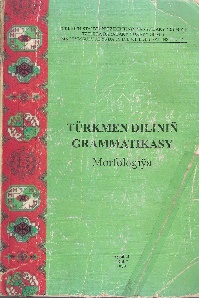 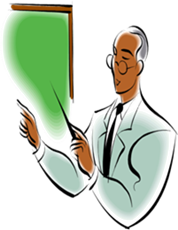 HAFTALIK DERSLER 
12. Hafta	 Edatlar, parçacıklar, modal sözcükler
MODAL SÖZLER
1.Güýçlendirmegi we nygtamagy aňladýan modal sözler. 

Bu topara has, hut, örän, juda, tüýs, edil ýaly sözler girýärler. 

Gaty, hergiz ýaly sözler hem kä ýagdaýlarda şu modal sözleriň
 hyzmatynda ulanylýar. 

Asyl, asla, hernä, duw, şar, saň, tüp, rast, hakyt, edil ýaly
sözler sözlemiň manysyny nygtaýar. 

Eger, hergiz sözlemde aňladylýan inkärligi nygtaýar.
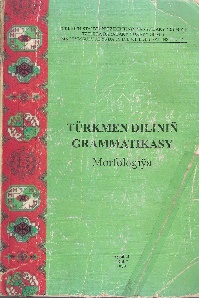 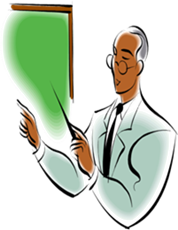 HAFTALIK DERSLER 
12. Hafta	 Edatlar, parçacıklar, modal sözcükler
MODAL SÖZLER
2. Görkezmegi aňladýan modal sözler: 
Ine, ana, ynha, holha, honha, anha. 

3.Tapawutlandyrmagy aňladýan modal sözler: 
diňe, hut, ylaýta-da, ýeke, bary-ýogy, ýöne, tükel. 

4.Diňleýjiniň ünsüni çekmäge hyzmat edýän modal sözler: 
ýeri, bakaly, hany, bakalyň.
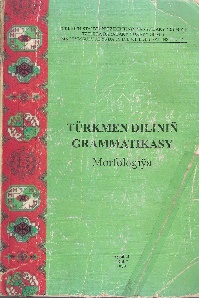 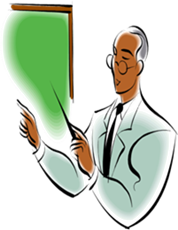 HAFTALIK DERSLER 
12. Hafta	 Edatlar, parçacıklar, modal sözcükler
MODAL SÖZLER
5. Tassyklamagy aňladýan modal sözler: 
hawa, ahyry, dogry. 

6. Ýokluk we inkär etmegi aňladýan modal sözler: 
däl, tas, ýok, ýeke 

7. Berk ynanmagy aňladýan modal sözler: 
hökman, elbetde. 

8. Çak etmegi aňladýan modal sözler: 
belki, meger, ähtimal, ahmal, çemeli, mümkin, gerek.
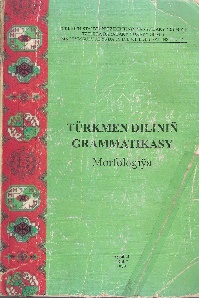 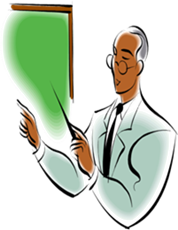 HAFTALIK DERSLER 
12. Hafta	 Edatlar, parçacıklar, modal sözcükler
MODAL SÖZLER
9. Umumylaşdyrmagy, jemlemegi, netije çykarmagy aňladýan modal sözler: 
garaz, 
umuman, 
şeýlelikde, 
diýmek. 

10. Emosional-ekspressiwlik aňladýan modal sözler: 
ahbeti, 
ahyry, 
beri, 
eken, 
dänin...